Calculation Session 3Exercise 3.4
Created by: Spencer Hong (‘20)
Edited by: Sarah Huang (‘22), Leon Lee (‘23), Maggie MacNeel (‘24), & Ashlyn Dumaw (‘25)
Goal:
Calculate stream flow rates using formal mass balances
Info:
Flow rates of some of the streams
Where to start:
Define your variables
Consider system borders
Nomenclature
FW,2
**If you choose your own notation, please define your variables clearly!
Flow rate
Species (e.g. water)
Stream #
xW,2
Mass fraction (or mole fraction) of water in stream 2
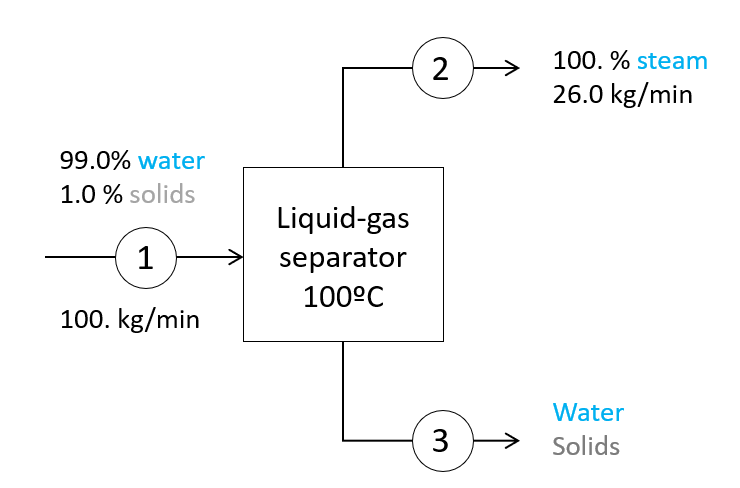 Rate water in = Rate water out
FW, 3 = FW, 1
FW, 3 = (0.99) * 100. kg/min= 99 kg/min
Rate solids in = Rate solids out
FS, 3 = FS, 1
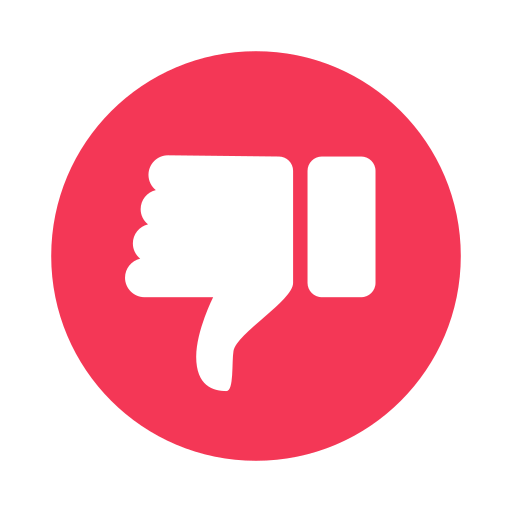 Assumptions
Assume steady state.
Assume no reaction.
FS, 3 = (0.01) * 100.= 1 kg/min
[Speaker Notes: Draw boundaries around system
Assumptions!]
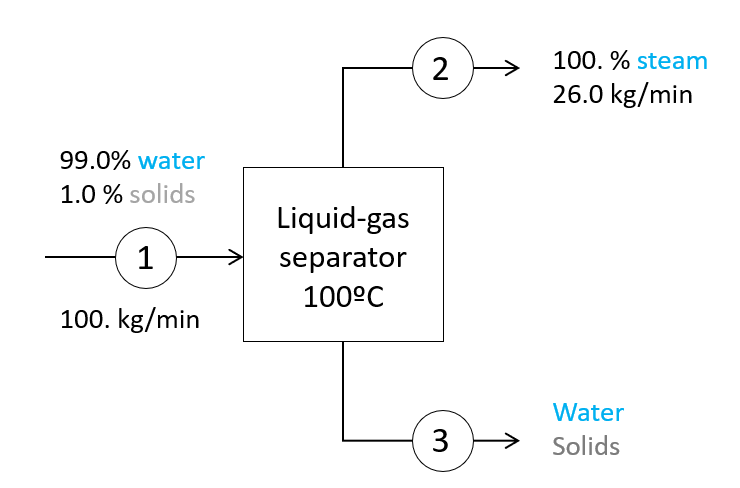 Rate water in = Rate water out
26
FW, 1 = FW, 2 + FW, 3
99
FW, 2 = FT, 2 = 26 kg/min
FW, 1 = FT, 1 * xW, 1
	  = (100.)(0.99) = 99 kg/min
73
FW, 3 = FW, 1 - FW, 2	  = 99 – 26 = 73 kg/min
Assumptions
Assume steady state.
Assume no reaction.
[Speaker Notes: Draw boundaries around system
Assumptions!]
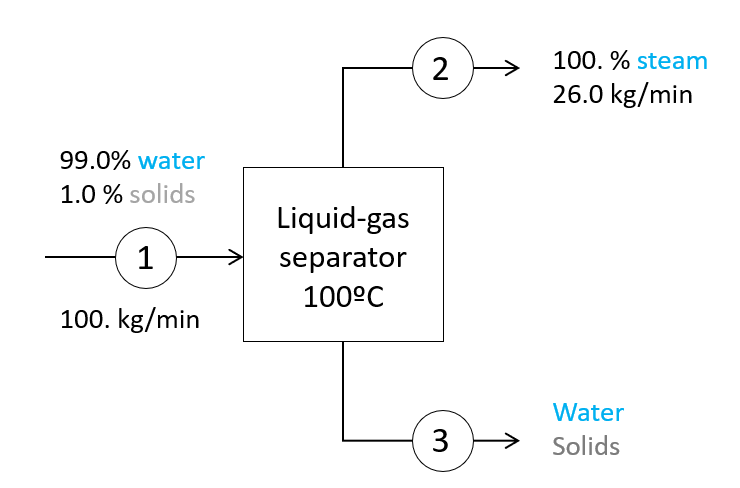 26
Rate solids in = Rate solids out
FS, 1 = FS, 2 + FS, 3
99
1
FS, 2 = no solid! = 0 kg/min
FS, 1 = FT, 1 * xS, 1
	  = (100.)(0.01) = 1 kg/min
73
FS, 3 = FS, 1 - FS, 2 
	 = 1 – 0 = 1 kg/min
1
Assumptions
Assume steady state.
Assume no reaction.
[Speaker Notes: Draw boundaries around system
Assumptions!]
Flow rate and composition of stream 3
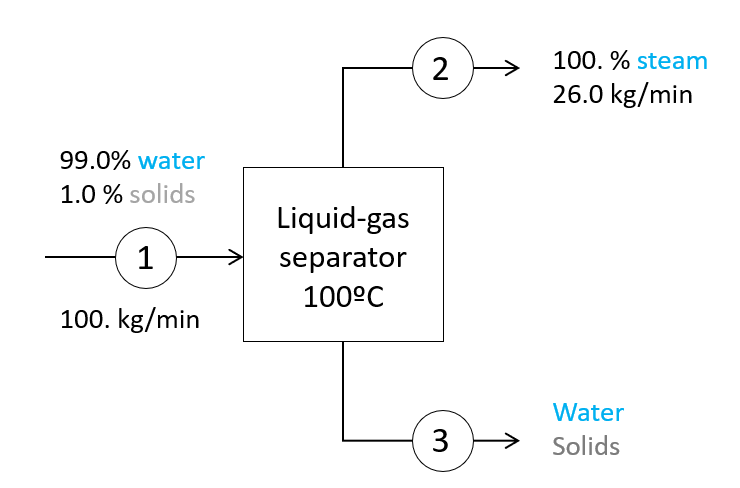 26
FT, 3 = FW, 3 + FS, 3
FT, 3 = 73 + 1 = 74 kg/min
99
1
Mole/mass fractions must sum to 1!
xW, 3 + xS, 3 = 1
xS, 3 = 1 - xW, 3
	 = 1 - (73/74) = 0.01351
73
1
0.014
xW, 3 = 1 - 0.014 = 0.986
Assumptions
Assume steady state.
Assume no reaction.
Total flow rate: 74 kg/min
Composition: 98.6 wt% water, 1.4 wt % solids
[Speaker Notes: Draw boundaries around system
Assumptions!]
Assumptions
Assume steady state.
Assume no reaction.
2
100.0 % steam
26.0 kg/min
liquid-gasseparator
99.0% water
1.0 % solids
100.0 % steam
23.0 kg/min
Liquid-gas separator 100ºC
4
1
100. kg/min
100.0 % steam
17.0 kg/min
Liquid-gas separator 100ºC
6
3
100.0 % steam
13.0 kg/min
Liquid-gas separator 100ºC
8
5
Liquid-gas separator 100ºC
7
Overall System Boundary
Water
Solids
9
100.0 % steam
26.0 kg/min
2
Assumptions
Assume steady state.
Assume no reaction.
liquid-gas separator
100.0 % steam
23.0 kg/min
99.0% water
1.0 % solids
4
100.0 % steam
17.0 kg/min
6
1
8
100.0 % steam
13.0 kg/min
100. kg/min
9
Water
Solids
Rate in = Rate out
FT,1 = FT,2 + FT,4+ FT,6 + FT,8 + FT,9
Mole/mass fractions must sum to 1!
FT,9 = FT,1 - FT,2 - FT,4 - FT,6 - FT,8
      = 100 - 26 - 23 - 17 – 13 = 21.0 kg/min
XW,9 + XS,9 = 1
XS,9 = 1 - (20/21) = 0.05
XW,9 = 1 - 0.05 = 0.95
Rate solids in = Rate solids out
FS,1 = FS,2 + FS,4+ FS,6 + FS,8 + FS,9
Total flow rate: 21.0 kg/min
Composition: 95. wt% water, 5. wt % solids
FS,1 = 0 + 0 + 0 + 0 + FS,9
FS,9 = FS,1 = 1. kg/min
Key Takeaways
Drawing Boundaries
Encompass entire units
Overall: Streams coming in from outside system or leaving system must cross system boundaries
Formal Mass Balances
List Assumptions
Mass in = Mass out
Write out equations in terms of variables
Plug in values and solve
Mass Balance Equations
Overall mass balance (F1 = F2 + F3)
Species balances (xW,1F1 = xW,2F2 + xW,3F3)
Stream totals (xW,1 + xS,1 = 1)